100
Project
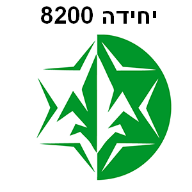 מגמה:       הנדסת תוכנה
התמחות:   תכנון ותכנות מערכות
החלופה:     Cyber
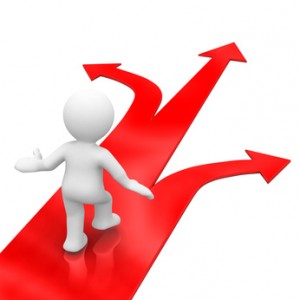 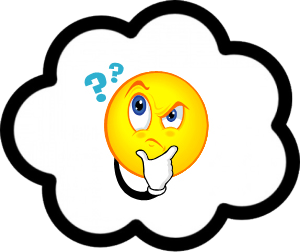 Peymer Anatoly
1
100
Project
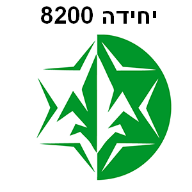 Top-down and Bottom-up Project Management
במודל מעלה-מטה מנוסחת תחילה סקירת מערכת בקווים כלליים בלי להיכנס לפרטים של שום חלק ממנה. לאחר מכן מנוסח כל חלק של המערכת לפרטיו, ואז כל פרט חדש עשוי להיות מנוסח שוב תוך שמגדירים אותו לפרטים נוספים עד שכל המפרט מפורט דיו כדי לתקף את המודל. מודל מעלה-מטה מעוצב לעתים קרובות תוך הסתייעות ב"קופסאות שחורות" שמקלות את מימוש סקירת המערכת, אך באופן שאין בו די להבנת המנגנון שביסוד המערכת.
במודל מטה-מעלה מוגדרים תחילה החלקים הפרטיים של המערכת לפרטיהם, ואז מצורפים החלקים יחדיו לרכיבים גדולים יותר, שבתורם מצורפים גם הם עד להשגתה של המערכת השלמה. אסטרטגיות שמבוססות על זרימת מידע מטה-מעלה עשויות להראות כחיוניות ומספקות עקב היותן מבוססות על ידיעת כל הגורמים שעשויים להשפיע על חלקיה היסודיים של המערכת.
Peymer Anatoly
2
100
Project
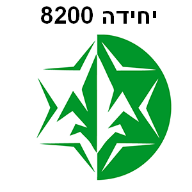 Top-down and Bottom-up Project Management
מלמעלה למטה גישה פופולרית מאוד בניהול פרויקטים.
הדרך הטובה ביותר היא למצוא איזון בין שתי הגישות הפוכות ולקחת את שיטות העבודה הטובות ביותר משניהם.
Peymer Anatoly
3
Project
100
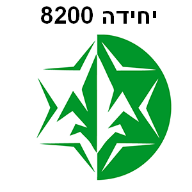 Top-down and Bottom-up Project Management
מה אני רוצה לעשות ?!
לכתוב או לחכור ?!
לכתוב באיזו שפת תכנות ?!
יש ממשק או לא !?
אם יש ממשק - מה הוא !?
יש לי מקורות מידע !?
מי יכול לעזור לי?
לא יודע/ת איך להתחיל.
	תתחיל/י ממה שאת/ה יודע/ת  !!!
	אל תתחיל/י כל פעם מהתחלה – לנסות לשפר את הקוד !!!
Peymer Anatoly
4
Project
100
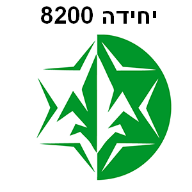 Copyright symbolסמל זכויות יוצרים
©
Peymer Anatoly
5
Project
100
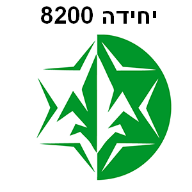 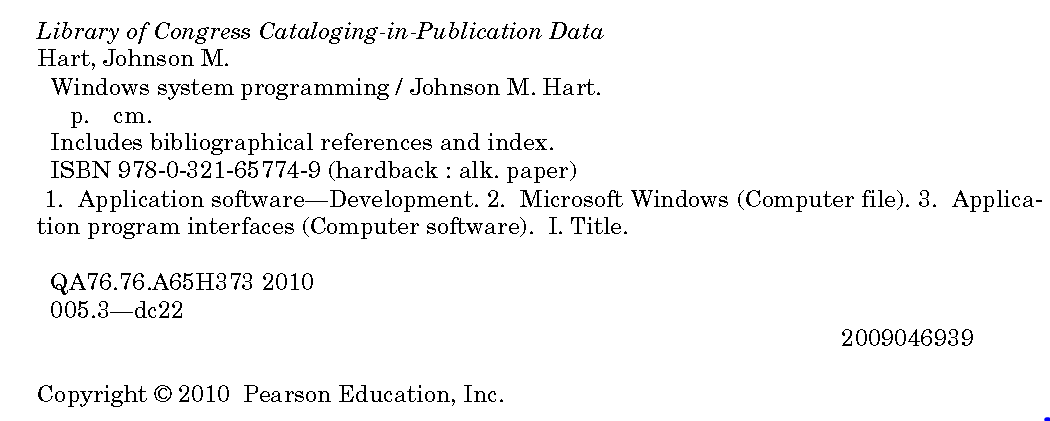 Peymer Anatoly
6
Project
100
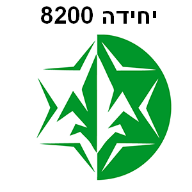 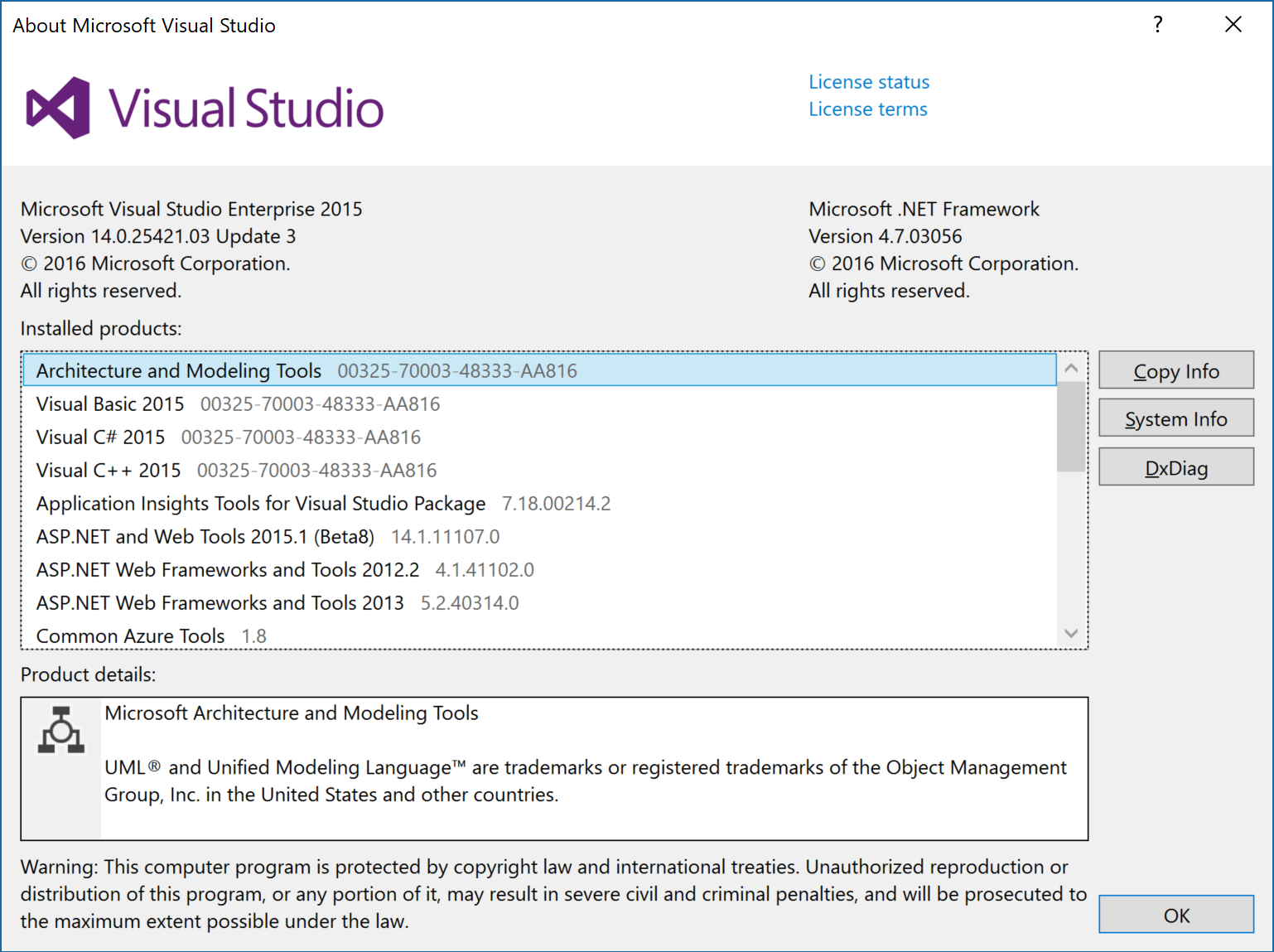 Peymer Anatoly
7
Project
100
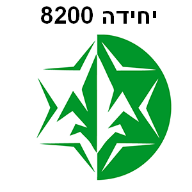 אני רוצה לכתוב ספר!מה הוא ספר טוב!?
צריך לדעת שפה (עברית, אנגלית)
אולי צריך ללמוד היסטוריה
על משפחה אחד או מספר משפחות
על דור אחד או כמהדרמה או קומדיה
מספר מילים? משפתים, דפים?
?
Peymer Anatoly
8